Гісторыка
этнаграфічны музей 
Дяржаўнай установы адукацыі “Вучэбна -педагагічны комплекс Войстамскі яслі – сад – сярэдняя школа”
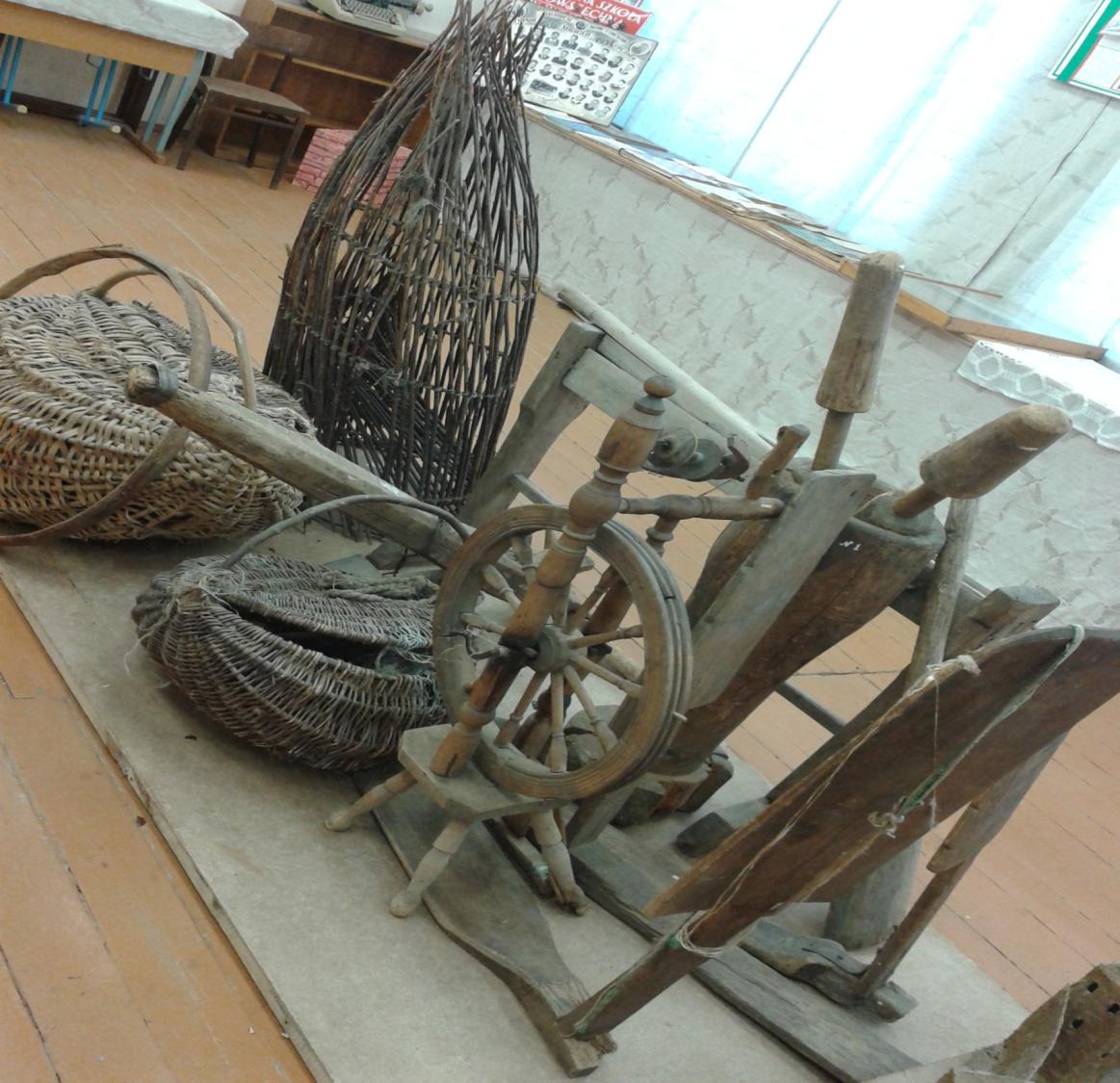 Мэта работы музея
фарміраванне маральных каштоўнасцей, выхаванне патрыятызму ў навучэнцаў  праз вывучэнне, захаванне і аднаўленне спадчыны рэгіёна, даследаванне духоўнай і матэрыяльнай культуры свайго народа.
Задачы  работы музея
Ствараць умовы для развіцця ў навучэнцаў  умення аналізаваць і сістэматызаваць сабраны матэрыял, навыкаў пошукавай дзейнасці.
Забяспечыць узаемадзеянне прадстаўнікоў адукацыйнага працэсу з навакольным асяроддзем па вывучэнні спадчыны і гісторыі роднага краю.
Выхаванне грамадзянска-патрыятычных пачуццяў сродкамі краязнаўства, даследчай працы ў працэсе праектнай дзейнасці.
Найбольш цікавыя экспазіцыі музея
Зямля нашых продкаў
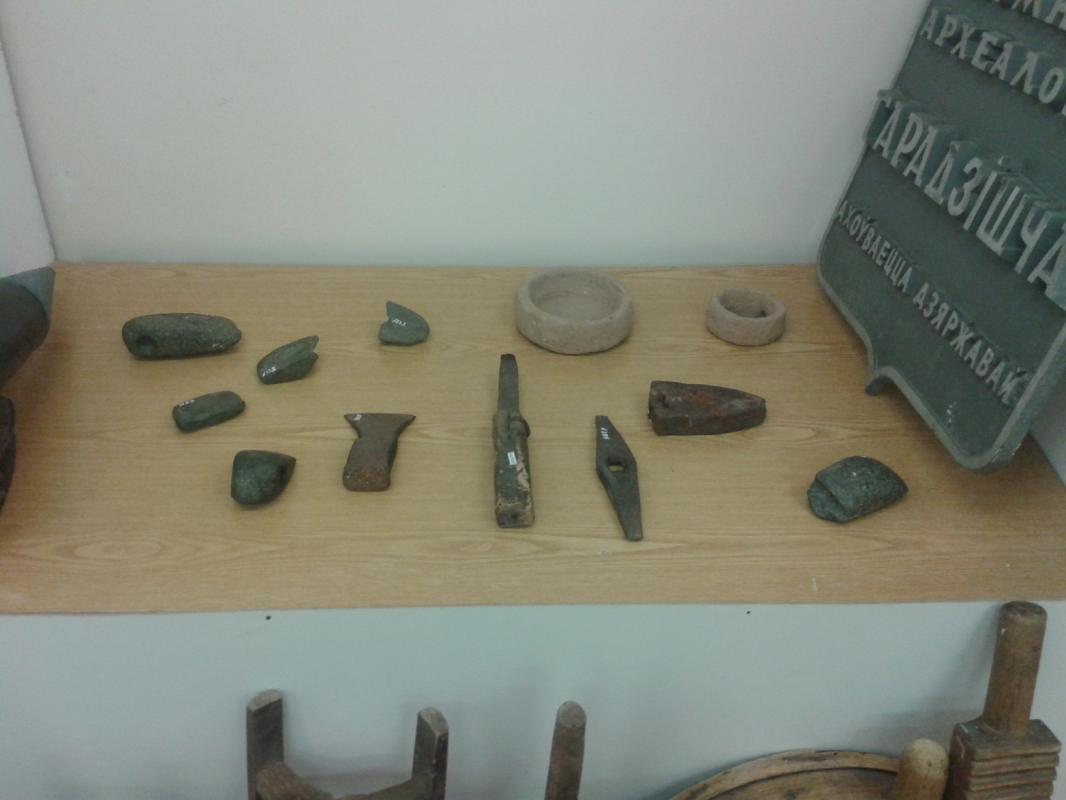 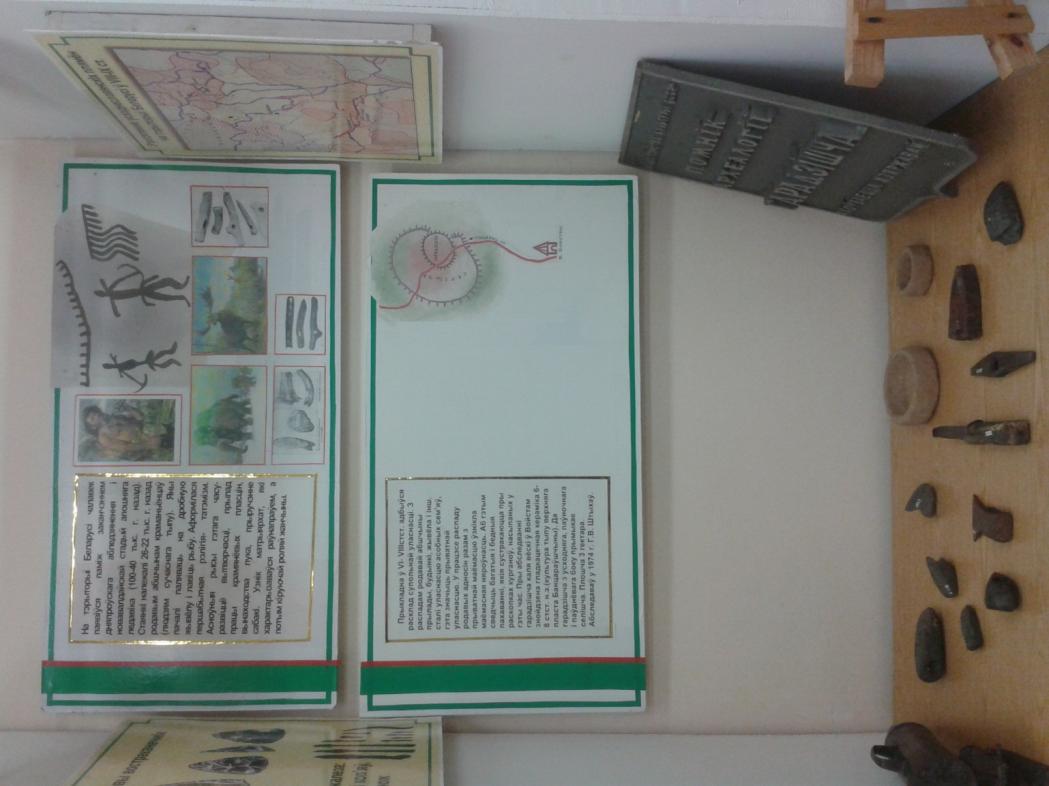 Быт вяскоўцаў
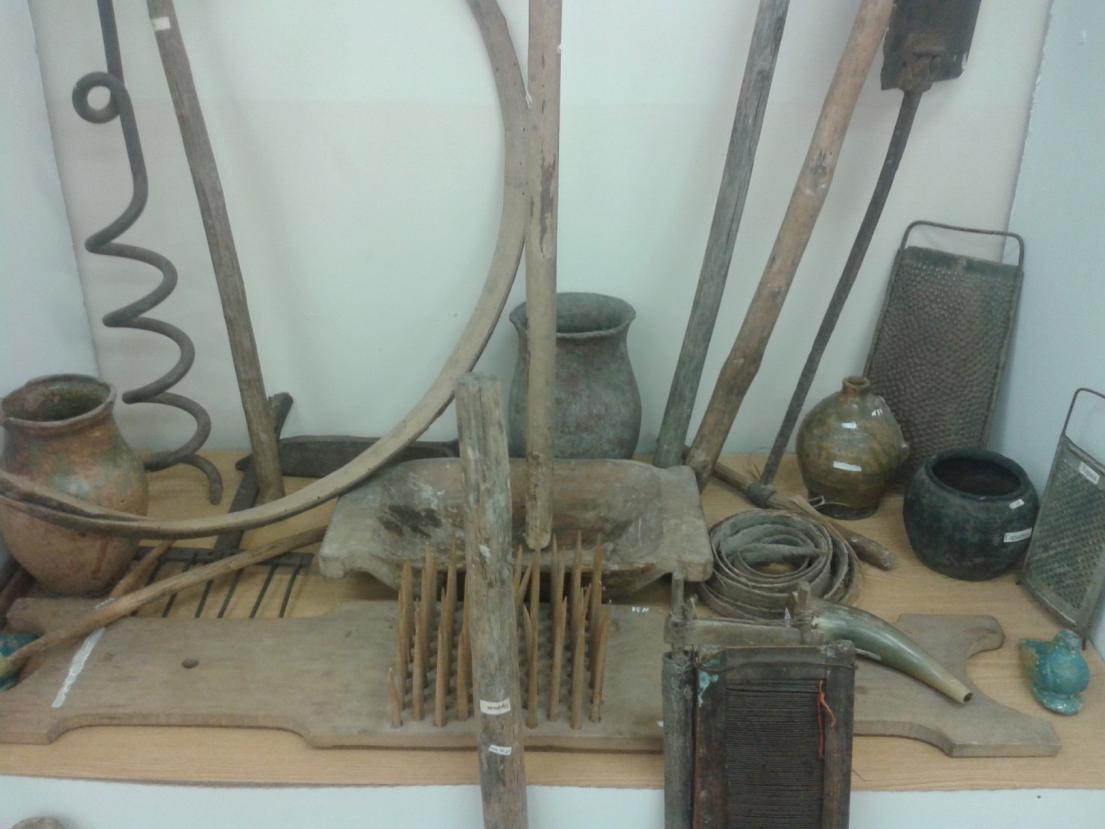 Быт вяскоўцаў
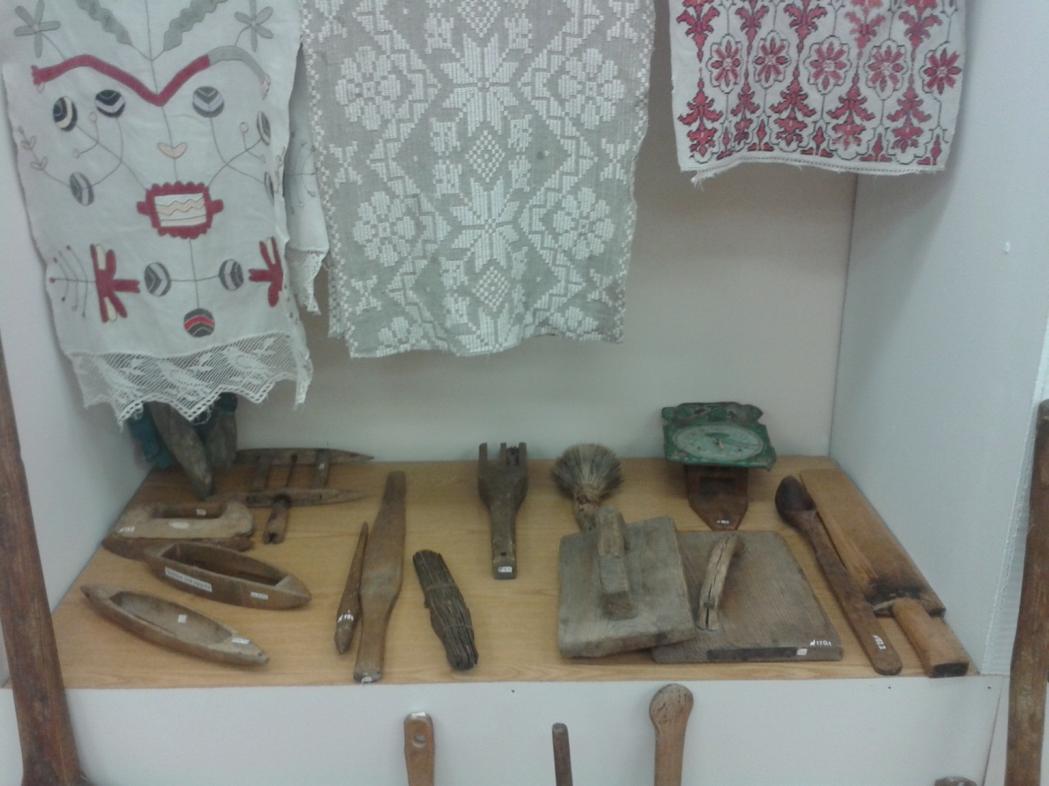 Жыццёвыя выпрабаванні
Жыццёвыя выпрабаванні
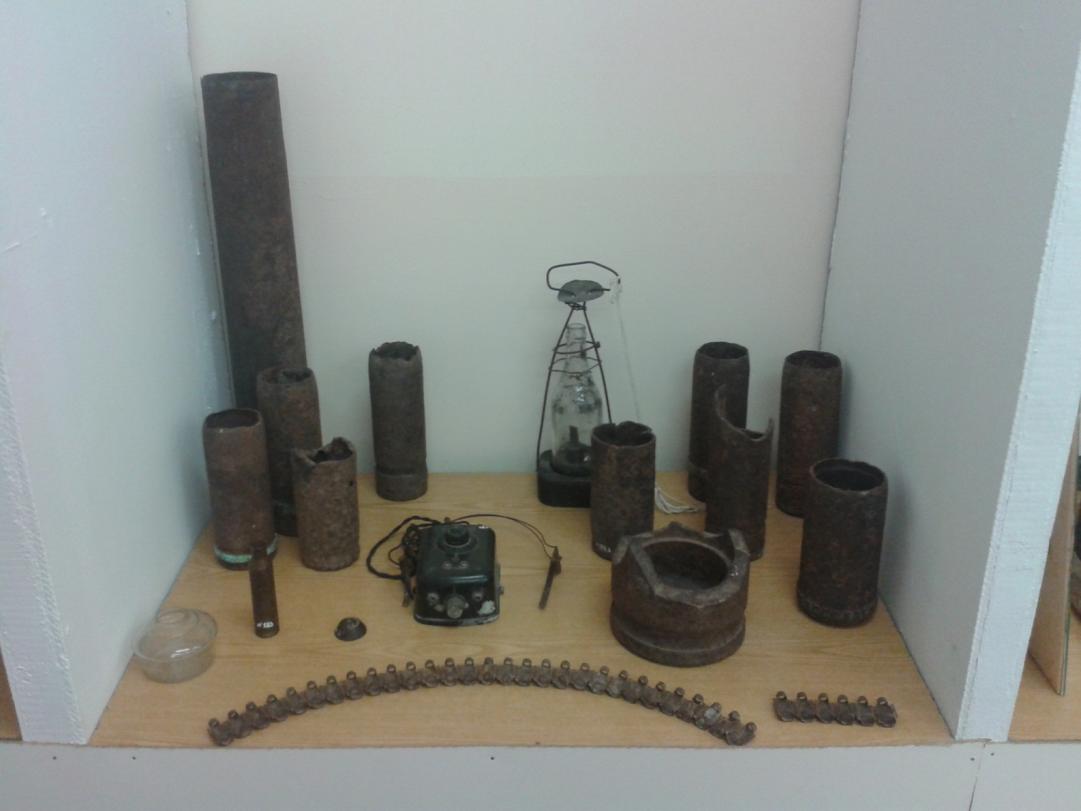 Жыццёвыя выпрабаванні
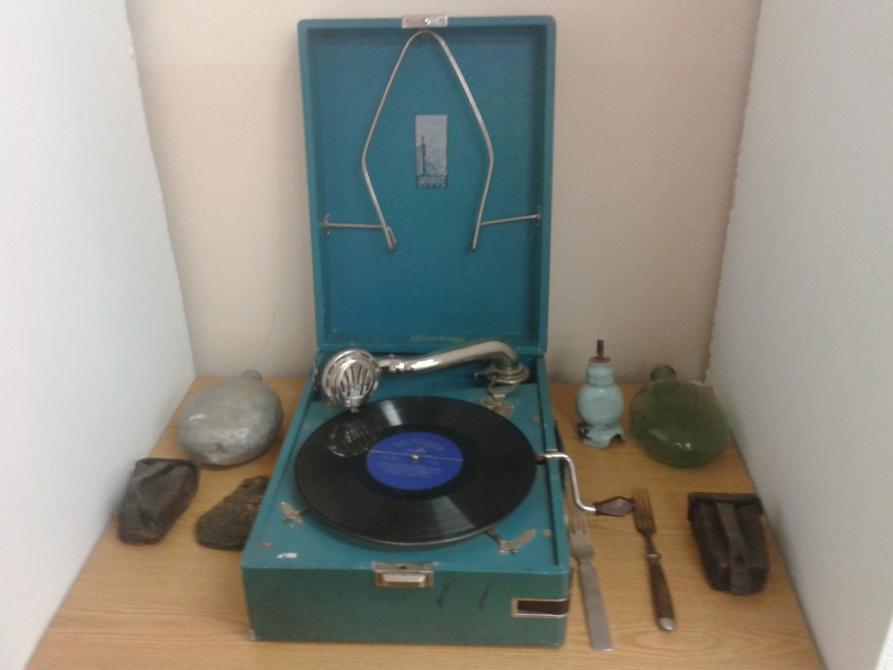 Яны абаранялі Айчыну
З руін і папелу
н
Узгадаваны войстамскай зямлёй
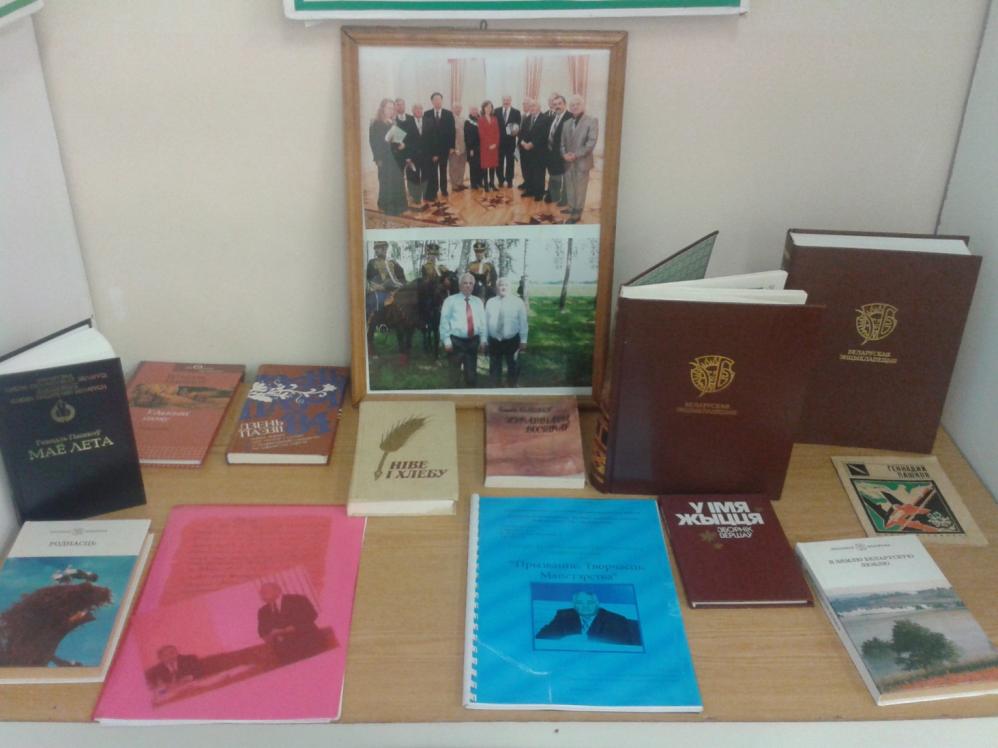 Вядомыя землякі
Духоўная спадчына. З гісторыі касцёла Найсвяцейшай Тройцы
З гісторыі адукацыі
Актывам музея распрацаваны і праводзяцца наступныя экскурсіі і мерапрыемствы:  “Помнікі архітэктуры Смаргоншчыны”; “Дзейнасць партызан на тэрыторыі войстамшчыны”; “Войстам у гады Вялікай Айчыннай вайны”; “Смаргонь і яе ўладары”; “Цікавыя людзі сівой даўніны”;“З гісторыі народнай адукацыі” “Таямніцы смаргонскай зямлі”; “Мінулае і сучаснасць вёскі Войстам” “ Летапіс школы”;  і інш.      Наладжваюцца сустрэчы з былымі выпускнікамі школы. Збіраюцца матэрыялы па развіццю народнай творчасці, фальклору мясцовасці і яе наваколляў.